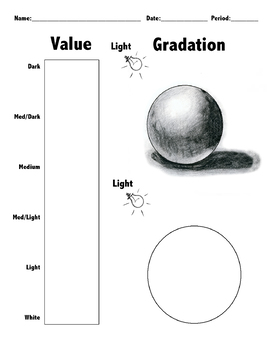 Try to add the shading here
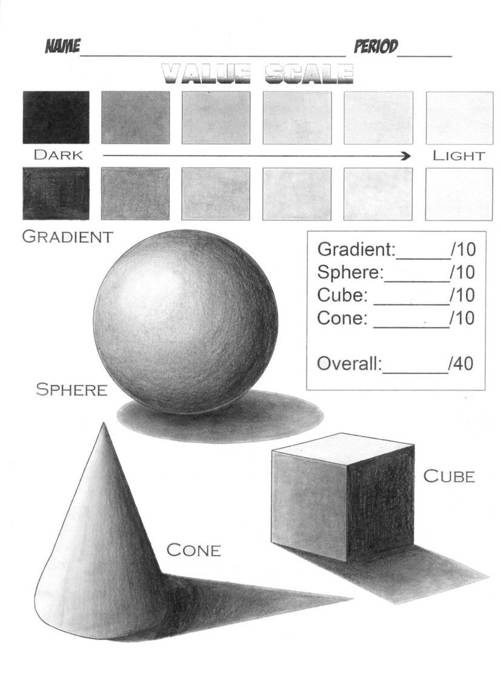 REDRAW THESE SOLIDS ON THE NEXT PAGE & ADD SHADING TO THEM
DRAW YOUR 3D SOLIDS ON THIS PAGE & ADD SHADING TO THEM…
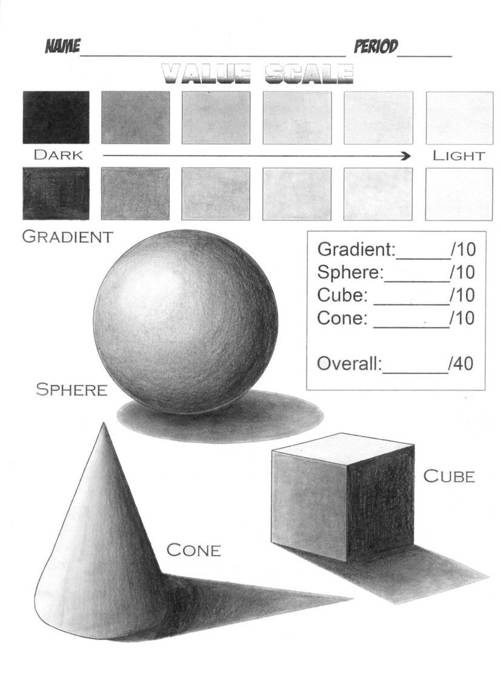